Metodický pokyn
Hra je určená pro dvě družstva nebo dva žáky – červené x žluté
Po kliknutí na tlačítko s číslicí se zobrazí otázka, s otázkou se zároveň zobrazí napovídající písmeno správné odpovědi. 
Po kliknutí na tlačítko „odpověď“ se zobrazí správná odpověď. 
Kliknutím na domeček se vrátíte zpět k základnímu trojúhelníku. 
Po návratu zpět se tlačítko automaticky zbarví šedě. 
Při špatné odpovědi necháváme políčko šedé. 
Při správné odpovědi klikneme opět na políčko – jednou nebo dvakrát – podle požadované barvy /jedno kliknutí barva červená, dvě kliknutí barva žlutá/
Družstvo si může vybrat i šedé políčko - při výběru šedého políčka zadává vyučující náhradní otázku. 

Cílem hry je spojit 3 strany trojúhelníku.
1
1
1
1
2
2
2
3
3
3
2
3
4
5
5
5
4
4
4
5
6
6
6
6
9
9
7
7
7
7
8
8
8
8
9
9
10
10
10
10
11
11
11
11
12
12
12
12
13
13
13
14
14
14
14
15
13
15
15
15
17
17
19
19
20
18
17
18
20
19
21
16
16
16
17
18
19
20
16
18
20
21
21
21
25
25
22
25
26
26
26
28
28
22
22
22
23
23
23
24
24
24
25
26
27
28
28
23
27
27
24
27
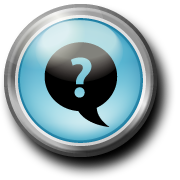 GM
1
Dobrý den.
Good morning.
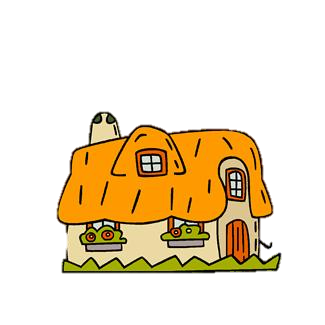 Měřím čas
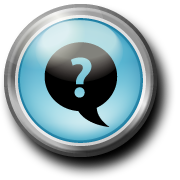 N
2
nový
new
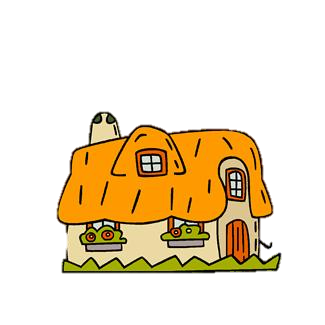 Měřím čas
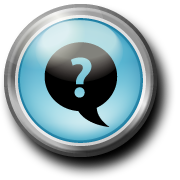 E
3
večer
evening
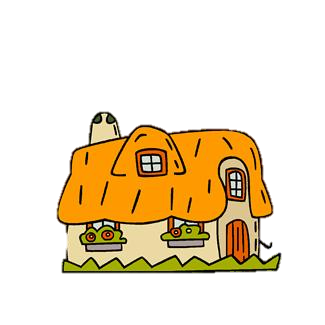 Měřím čas
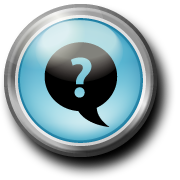 P
4
tužka
pencil
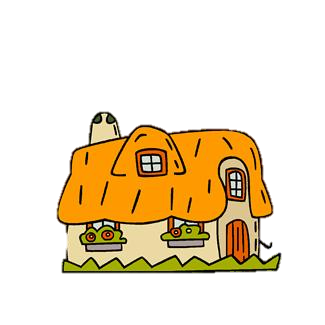 Měřím čas
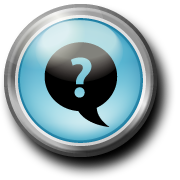 TY
5
Děkuji.
Thank you.
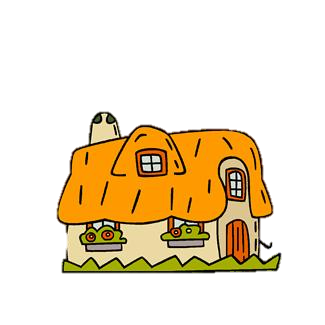 Měřím čas
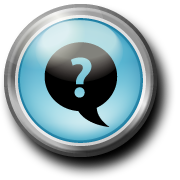 P
6
prosím
please
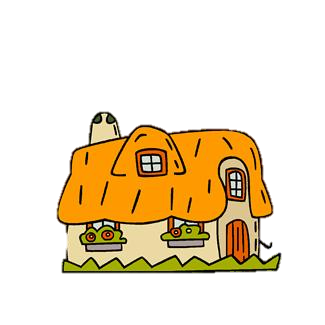 Měřím čas
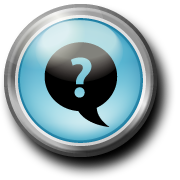 R
7
pravítko
ruler
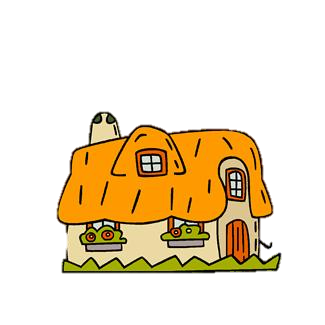 Měřím čas
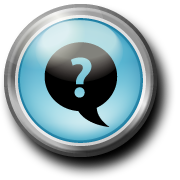 G
8
Na shledanou.
Goodbye.
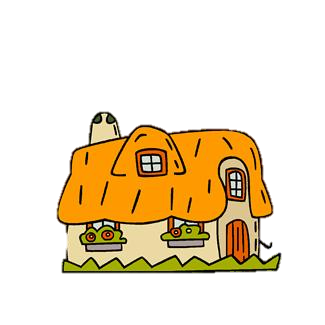 Měřím čas
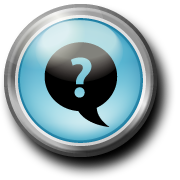 A
9
odpoledne
afternoon
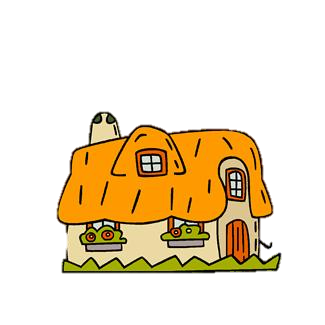 Měřím čas
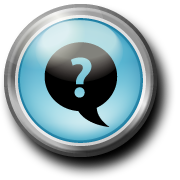 P
10
žák
pupil
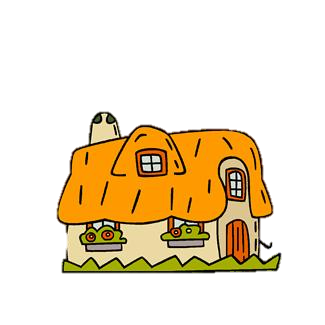 Měřím čas
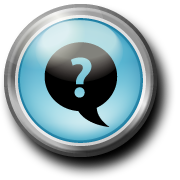 B
11
černý
black
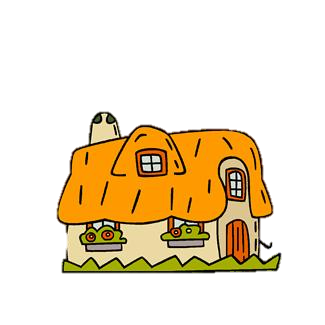 Měřím čas
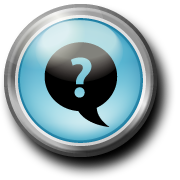 B
12
krabice
box
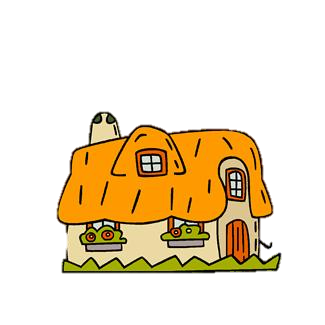 Měřím čas
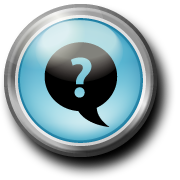 LB
13
světle modrý
light blue
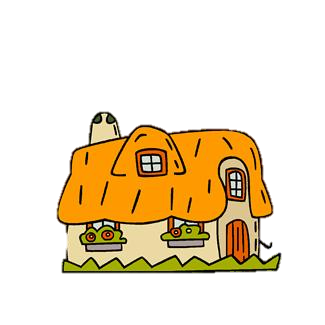 Měřím čas
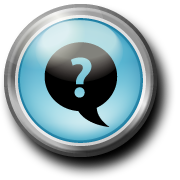 HM
14
Kolik?
How many?
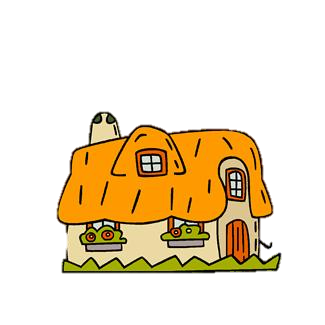 Měřím čas
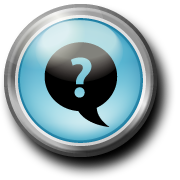 G
15
šedý
grey
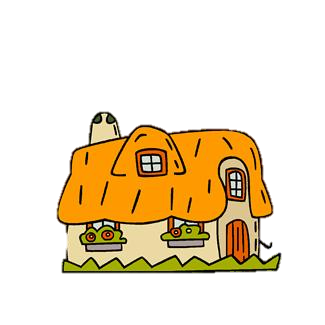 Měřím čas
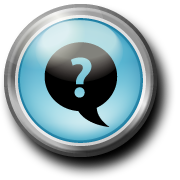 WN
16
Jaké číslo?
What number?
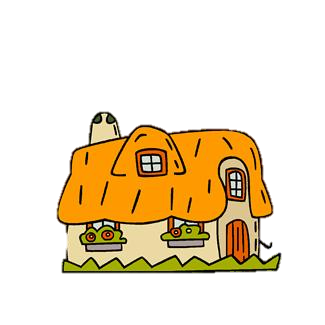 Měřím čas
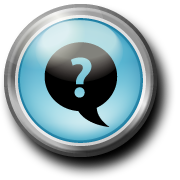 T
17
učitel
teacher
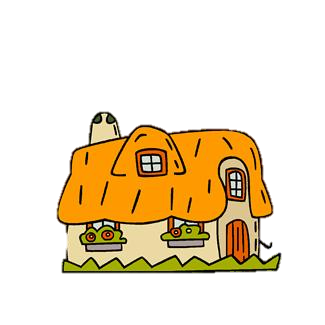 Měřím čas
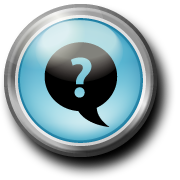 CP
18
barevná tužka
colour pencil
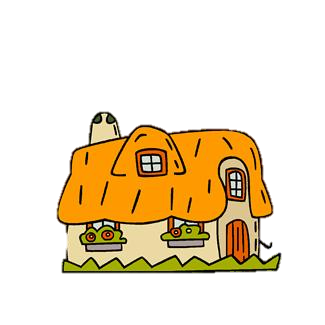 Měřím čas
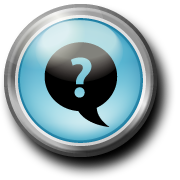 R
19
guma
rubber
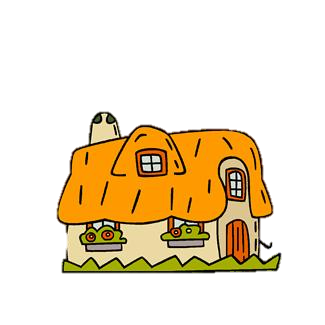 Měřím čas
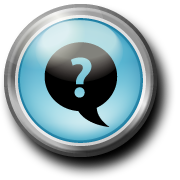 B
20
kniha
book
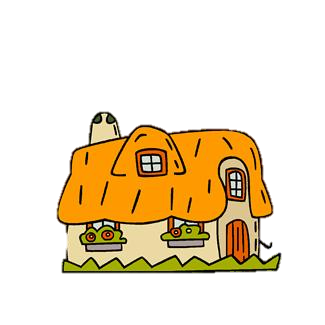 Měřím čas
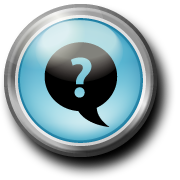 WTII
21
Kolik je hodin?
What time is it?
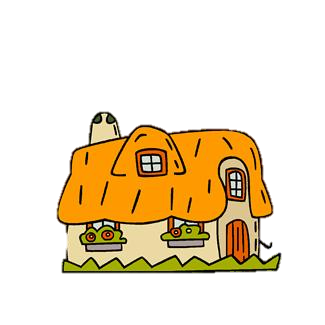 Měřím čas
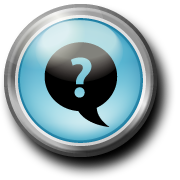 C
22
židle
chair
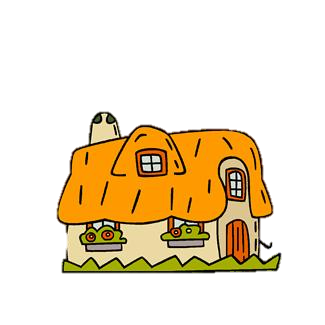 Měřím čas
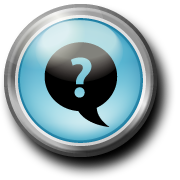 D
23
stůl
desk
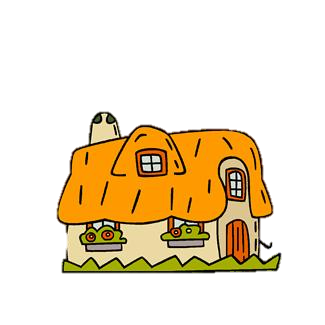 Měřím čas
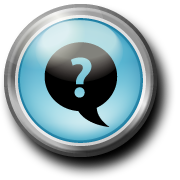 SB
24
školní taška
school bag
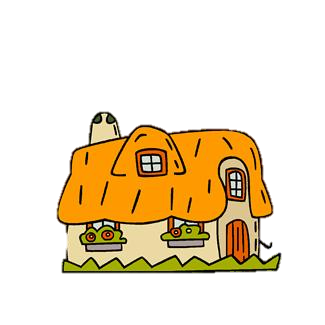 Měřím čas
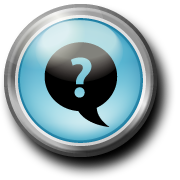 H
25
Ahoj. (setkání)
Hello.
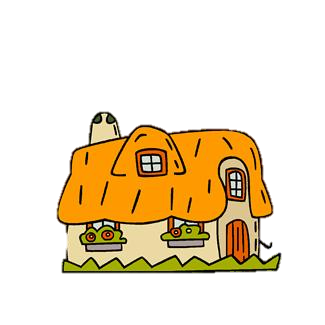 Měřím čas
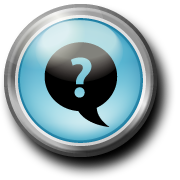 G
26
duch
ghost
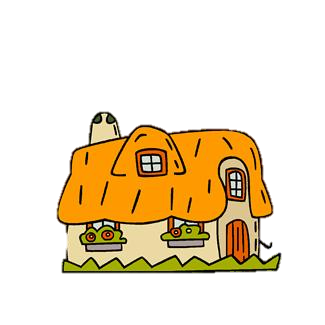 Měřím čas
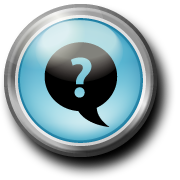 NIN
27
Ne, nejsem.
No, I‘m not.
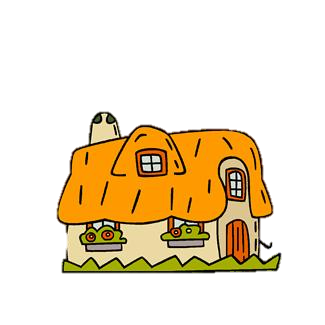 Měřím čas
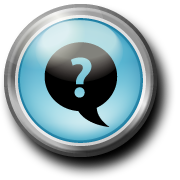 AYW
28
Jsi čarodějnice?
Are you a witch?
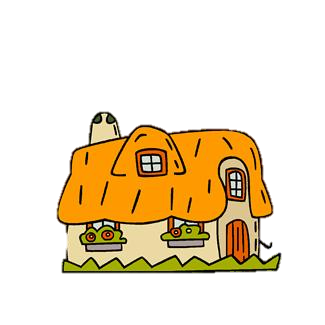 Měřím čas
Použité zdroje:

Všechny obrázky čerpány :  http://office.Microsoft.Com